Игра «Что нужно для работы пожарному?»
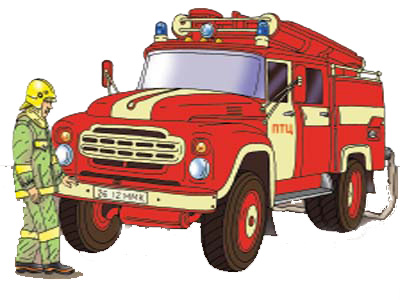 Автор игры : Кошкарева Н.В.
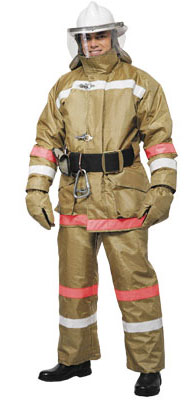 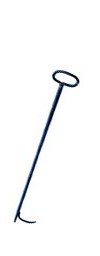 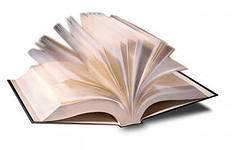 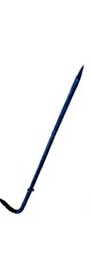 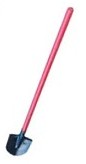 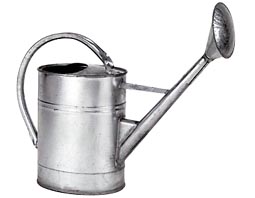 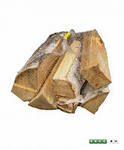 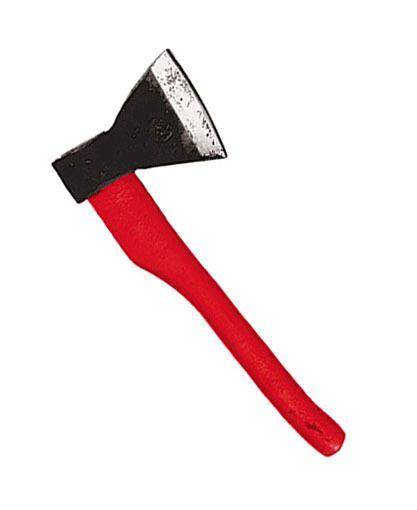 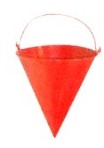 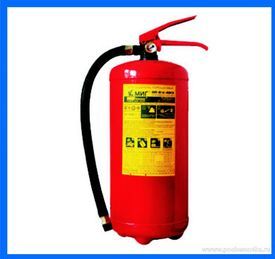 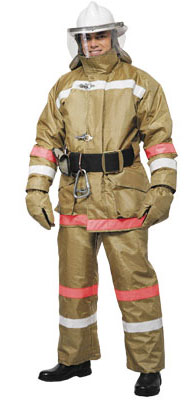 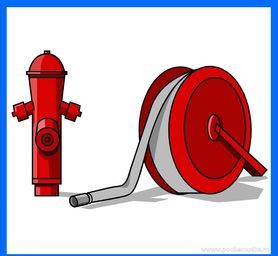 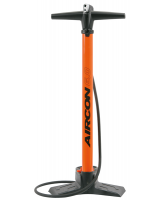 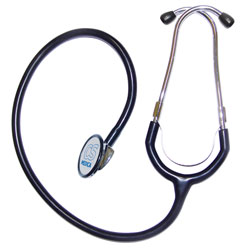 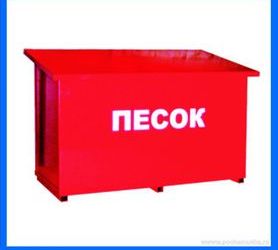 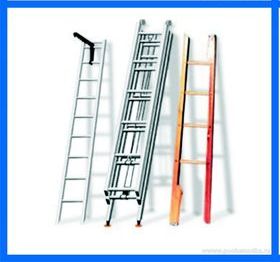 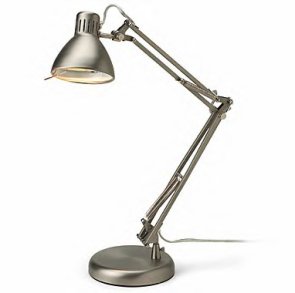 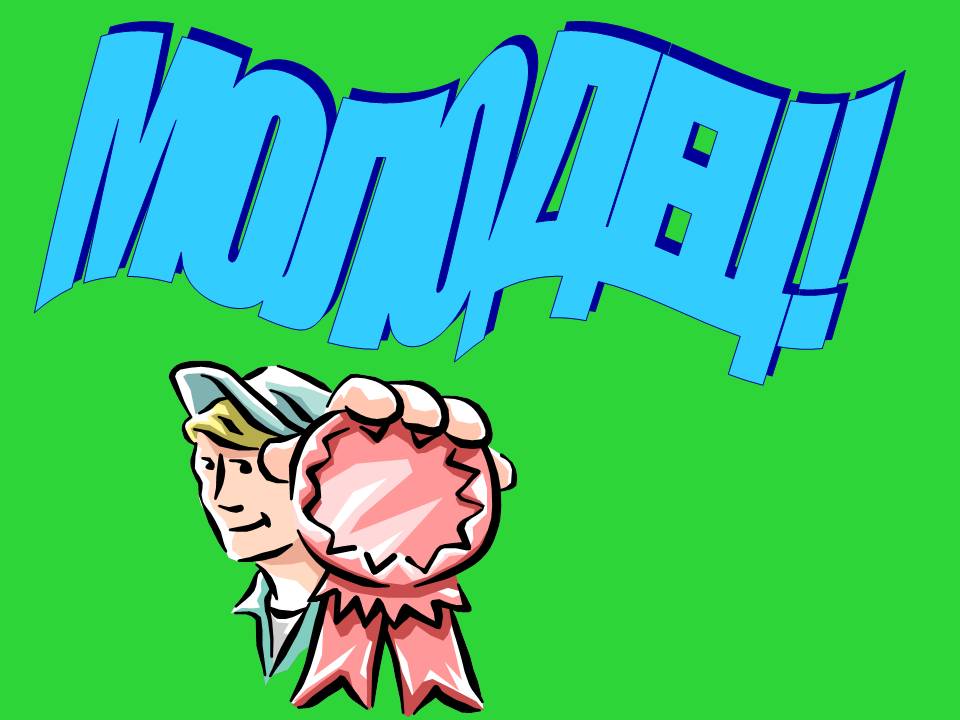